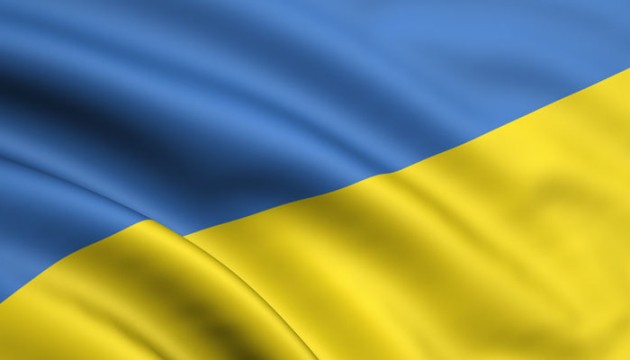 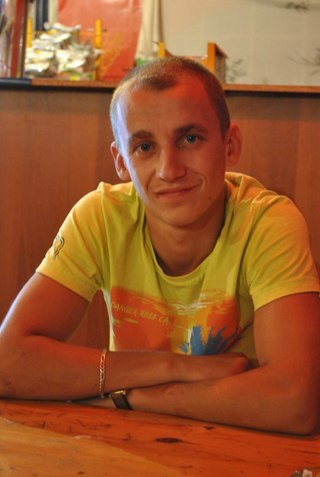 Труфин Валентин Давидович
Народився 03.02.1990 року.Навчався у Бережанській ЗОШ I-III ступенів №2. У школі був стараним і допитливим учнем. З 2007 року здобував знання у БАТІ та Донецькій юридичній академії .За покликом серця з 29.08.2014р з честю захищає кордони нашої Вітчизни.
Тримайтесь,братики!Ми з вами У цей страшний,болючий час.Ви стали нам захисниками,Ми молимось щиро за вас.Вертайтесь,рідненькі,живими!Хай янголи вас захищають,Своїми крилами святими Від куль ворожих закривають.
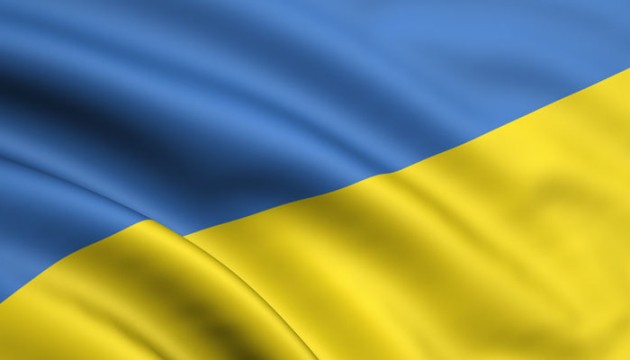 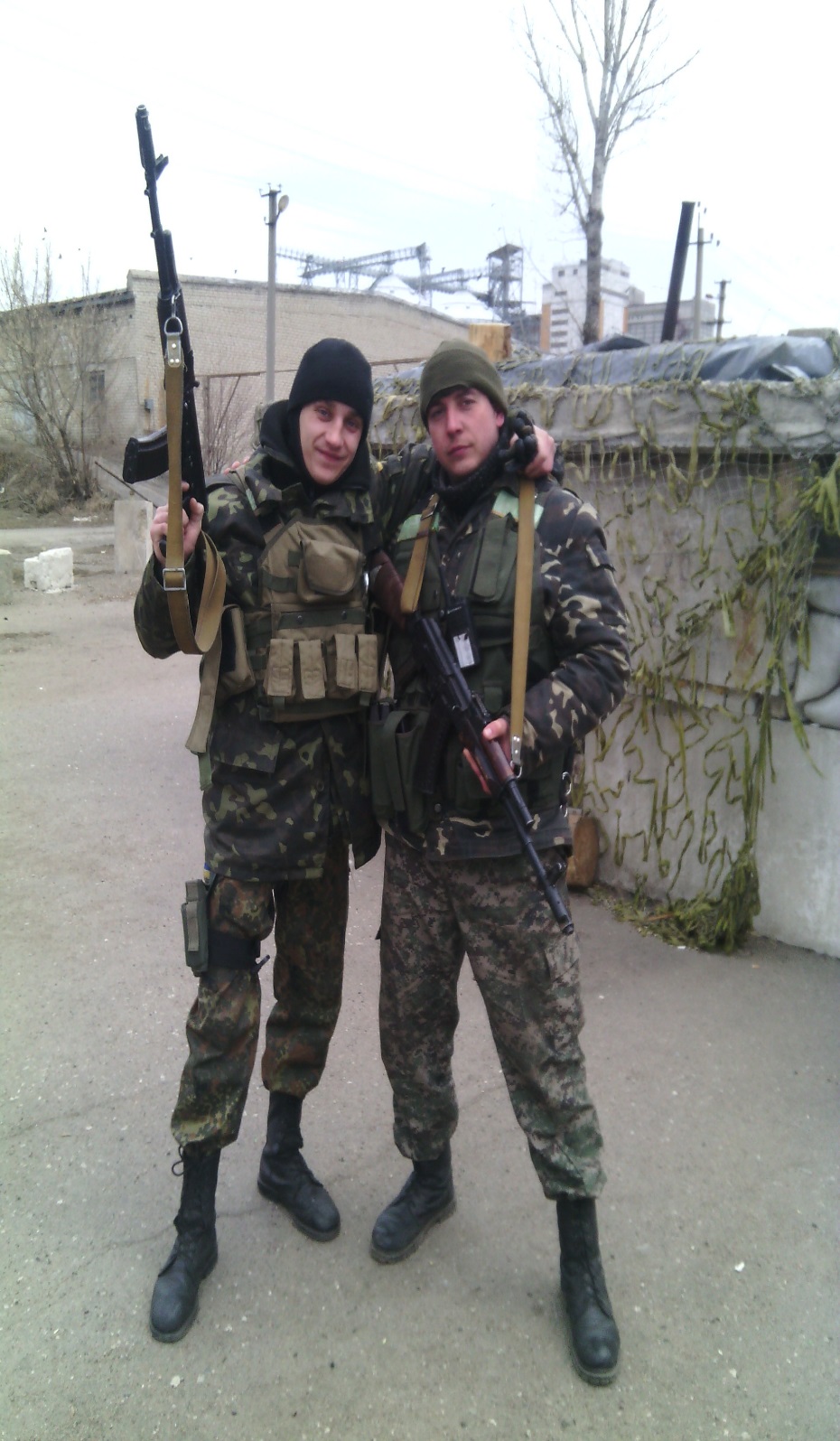 .
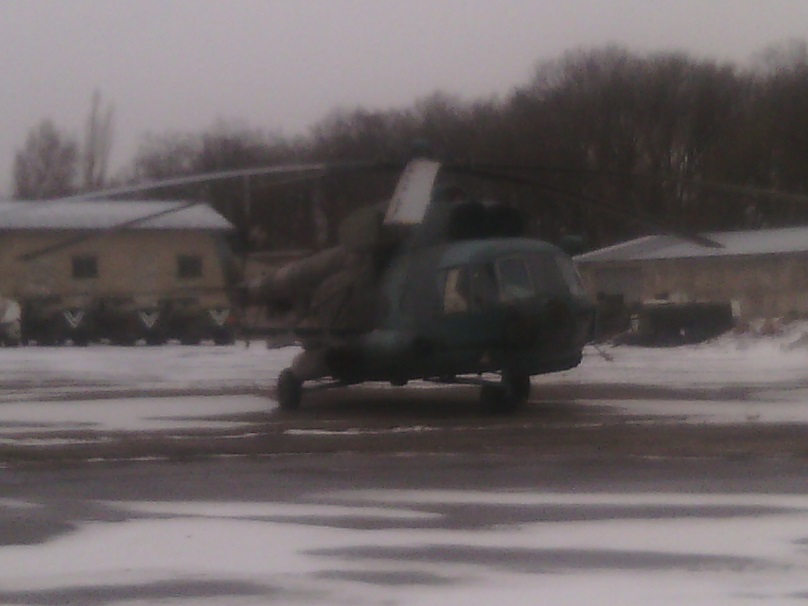 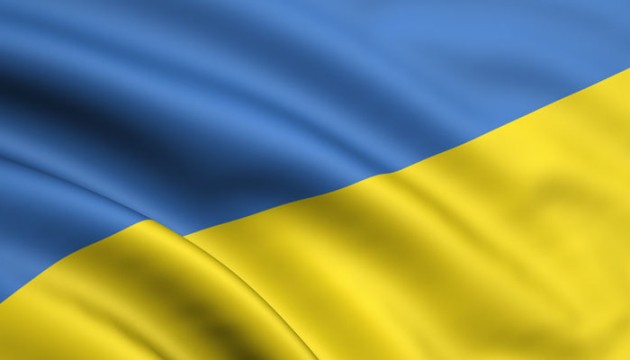 Звертаюсь до тебе,мій мужній солдате!Я хочу у мирній країні лиш жити,Щоб всі посміхались: і мама, і тато.Свою Україну ми будем любити!А ти повертайся живим і здоровим,Чекаємо тебе на нашій землі.
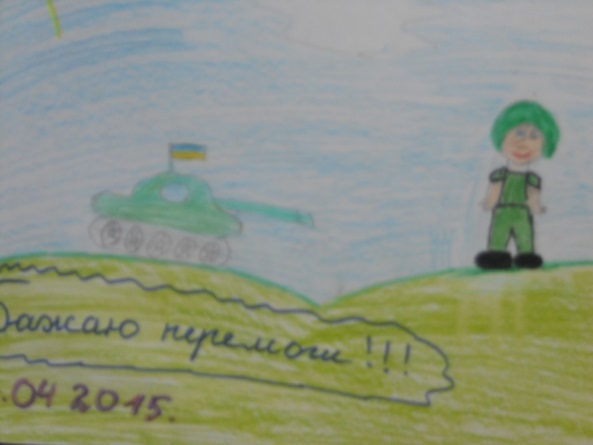 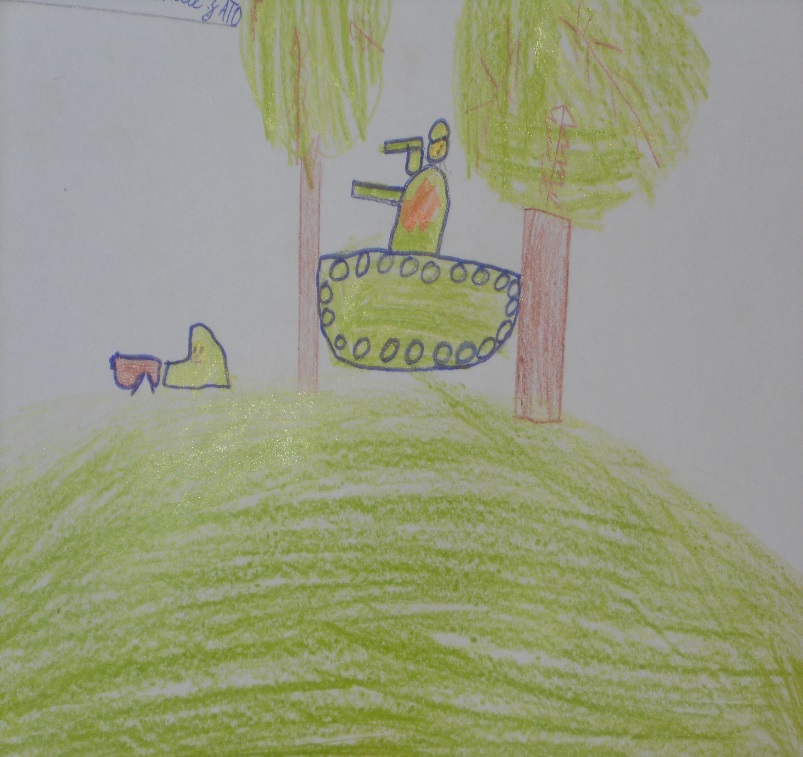 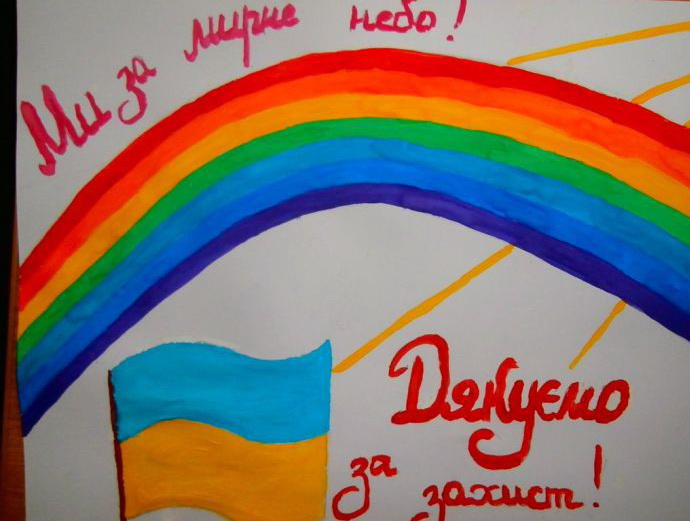 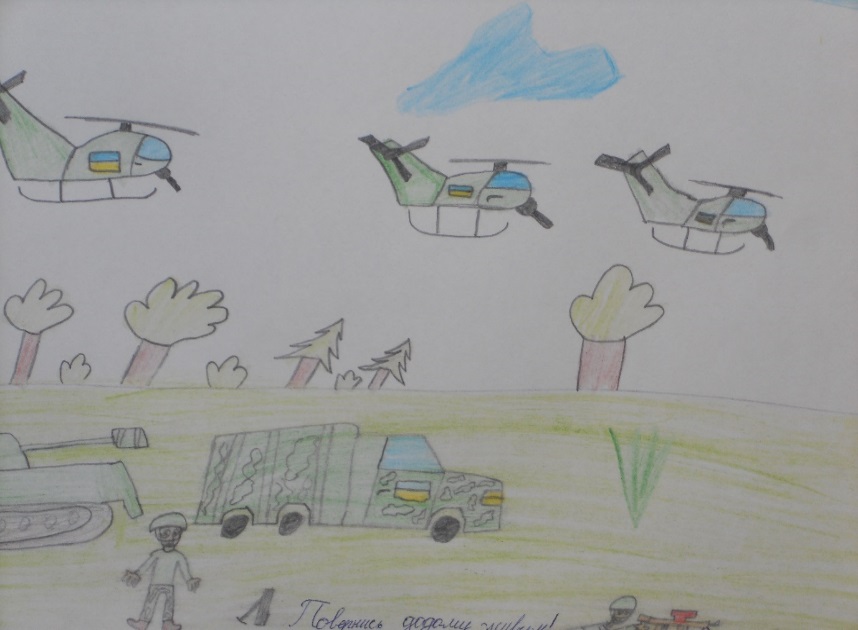 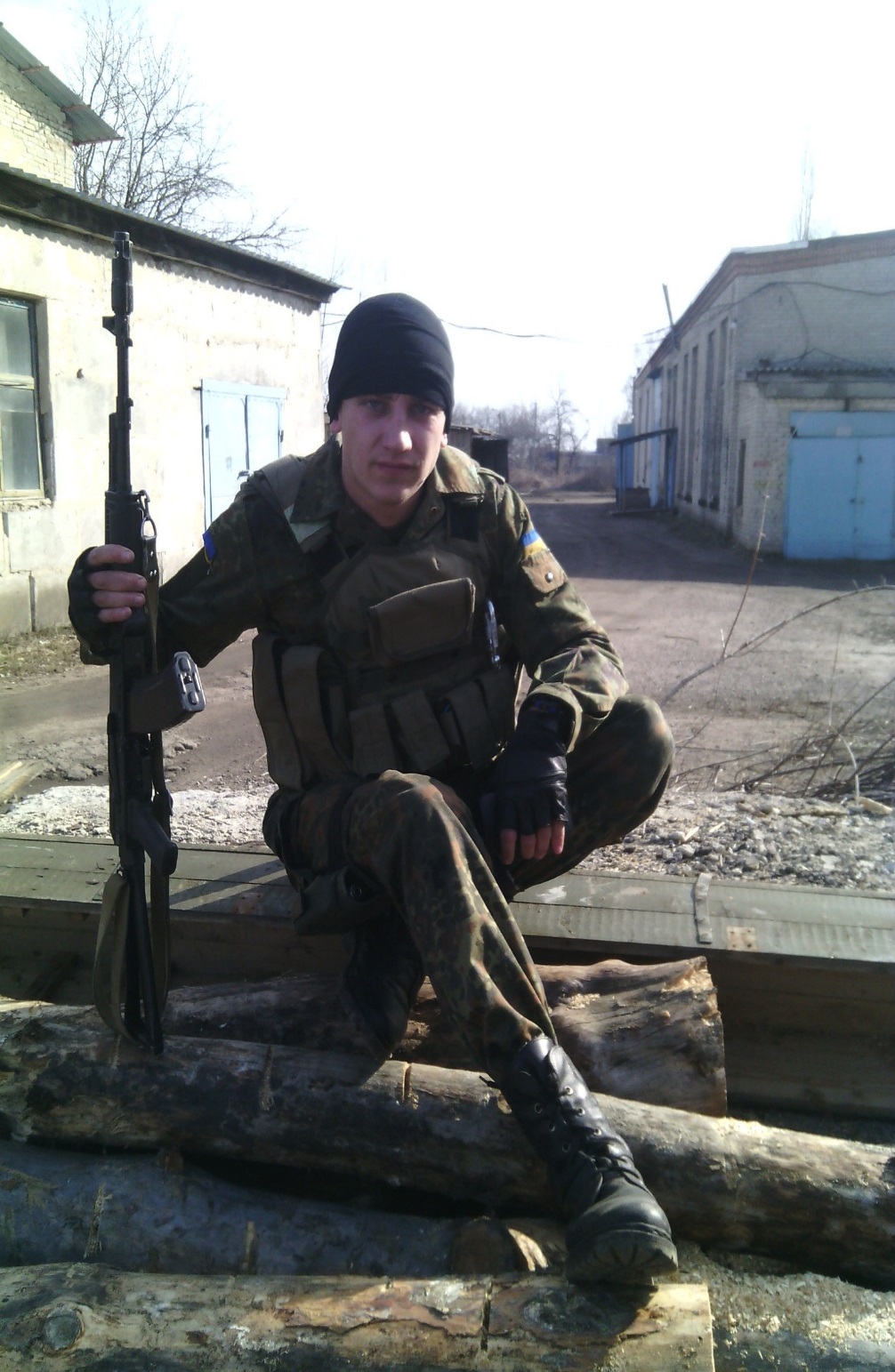 Коли закінчиться війна розжарена від бомб земля – воскресне.Ти знімеш з себе автомат, герою,бронежилет і …І не секрет для всіх тепер ти –великий воїн і солдат…
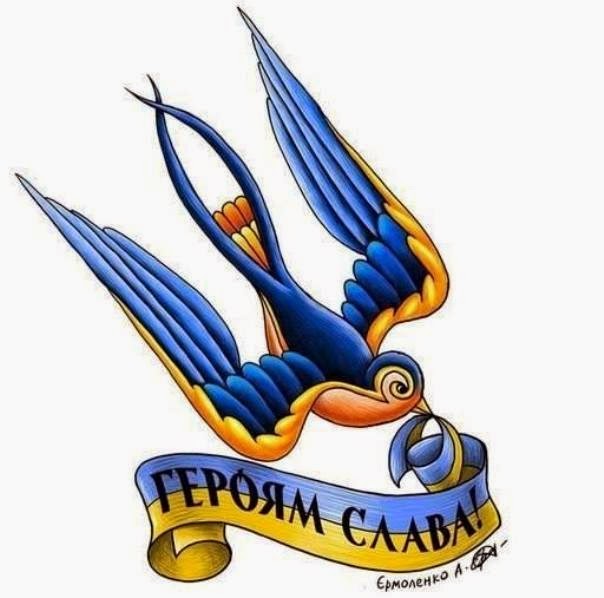